Decimals
Decimals
Edexcel
May 2017
1H Q3
AQA
SAM
1H Q1
Nov 2017
1H Q8
OCR
Nov 2017
3H Q5
Decimals
Decimals
June 2017
2H Q1
Edexcel
Nov 2017
2H Q1
AQA
SAM
3H Q3
1 Marker
June 2018
3H Q1
OCR
June 2018
3H Q3
Decimals
Decimals
Edexcel
AQA
None to date
OCR
SAM 1H Q1
Decimals
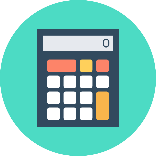 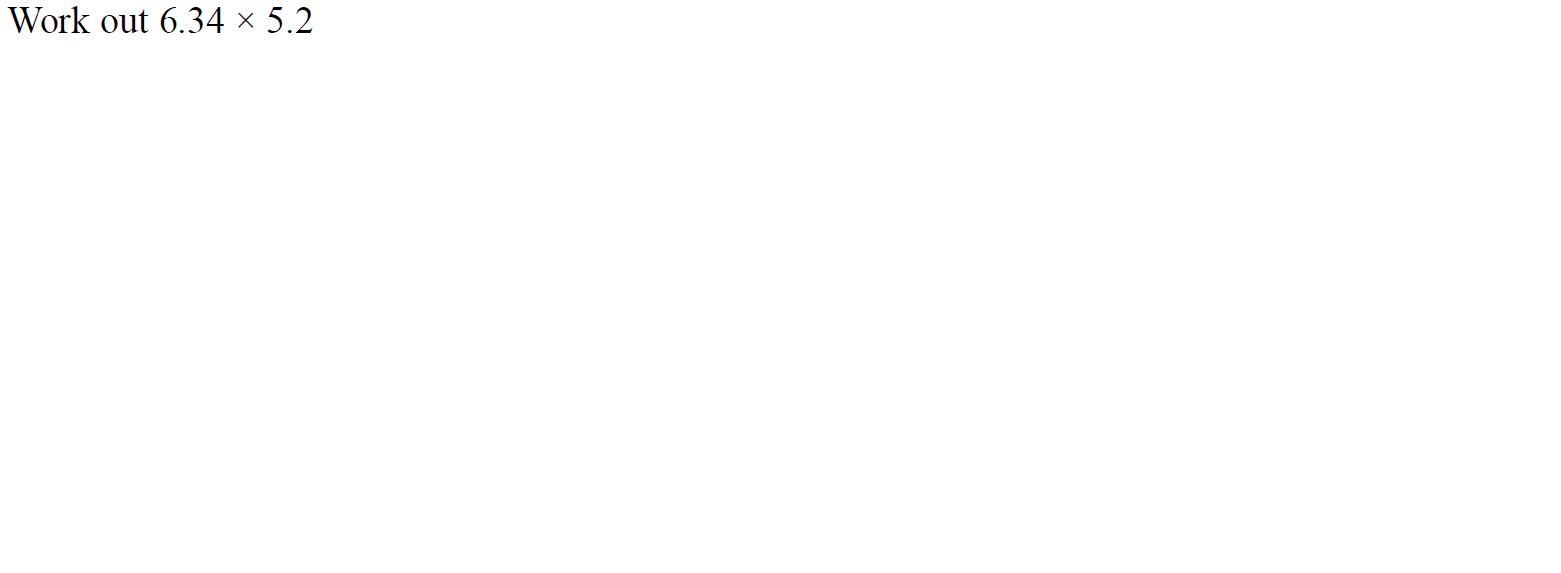 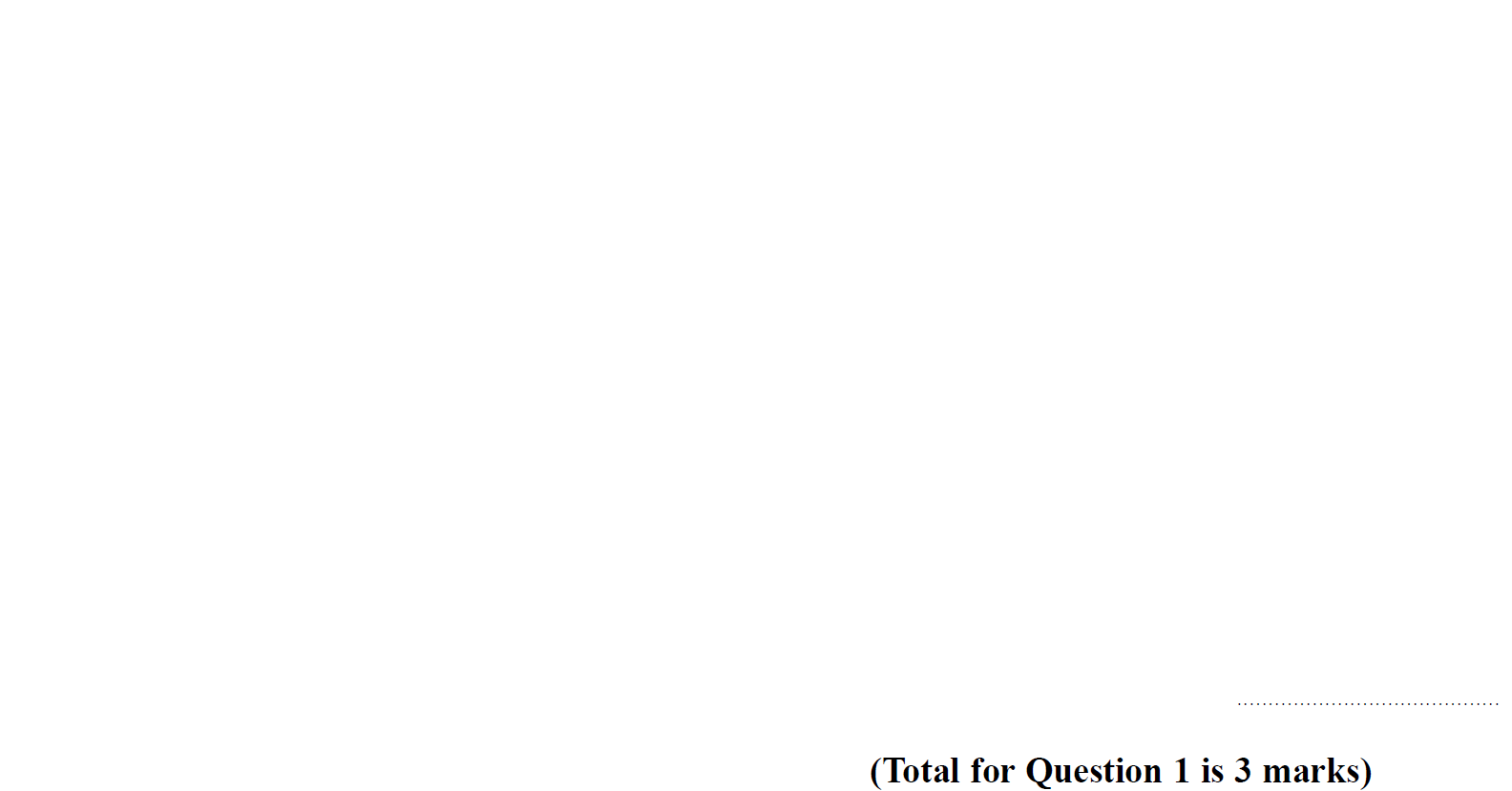 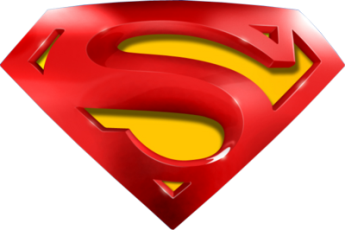 SAM 1H Q1
Decimals
A
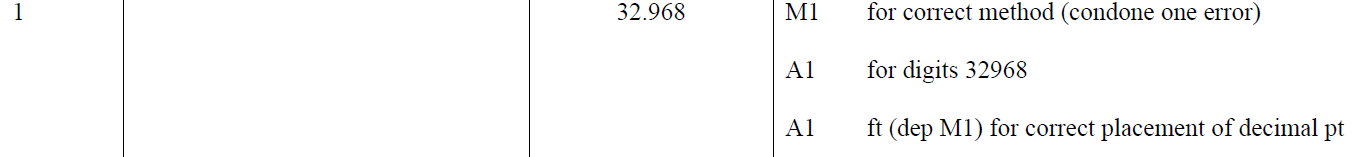 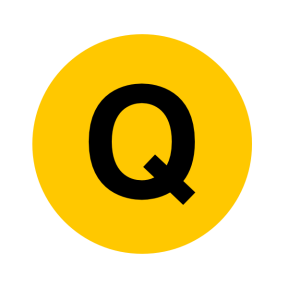 May 2017 1H Q3
Decimals
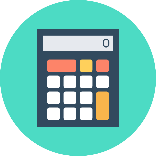 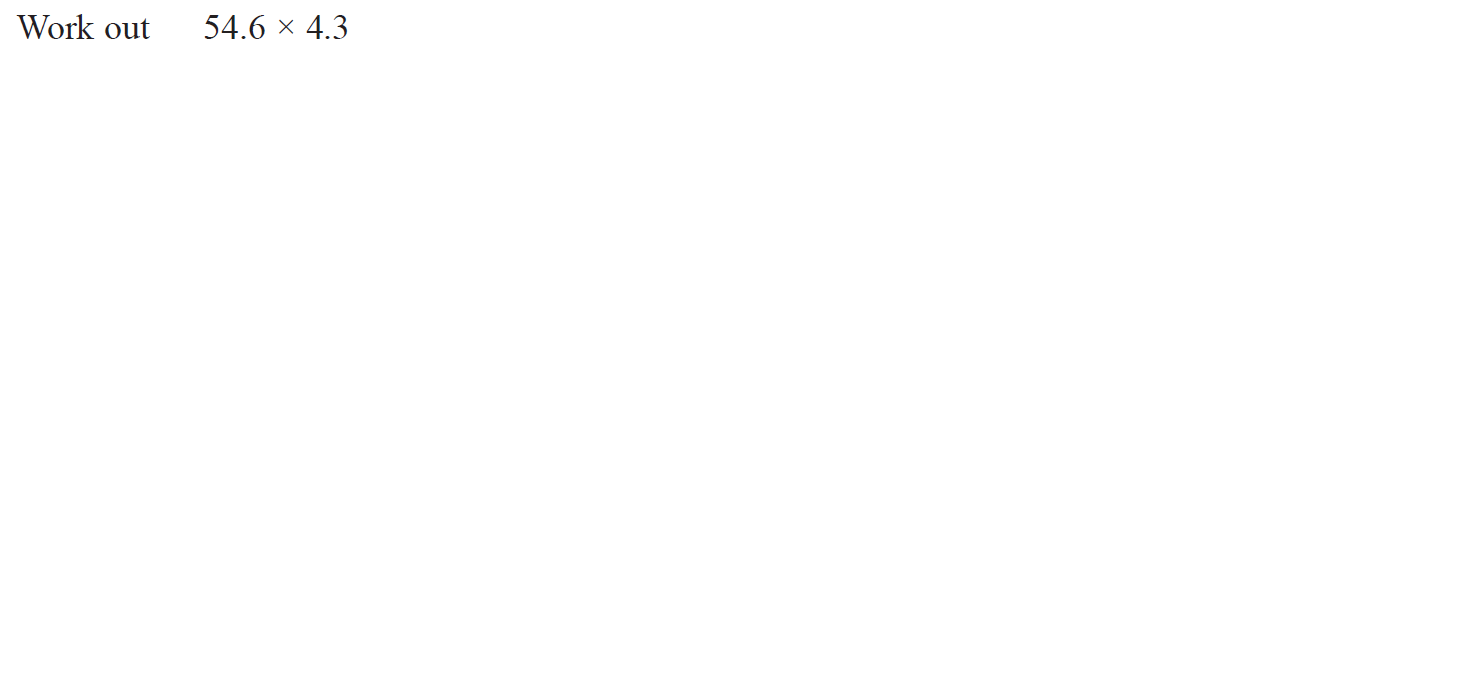 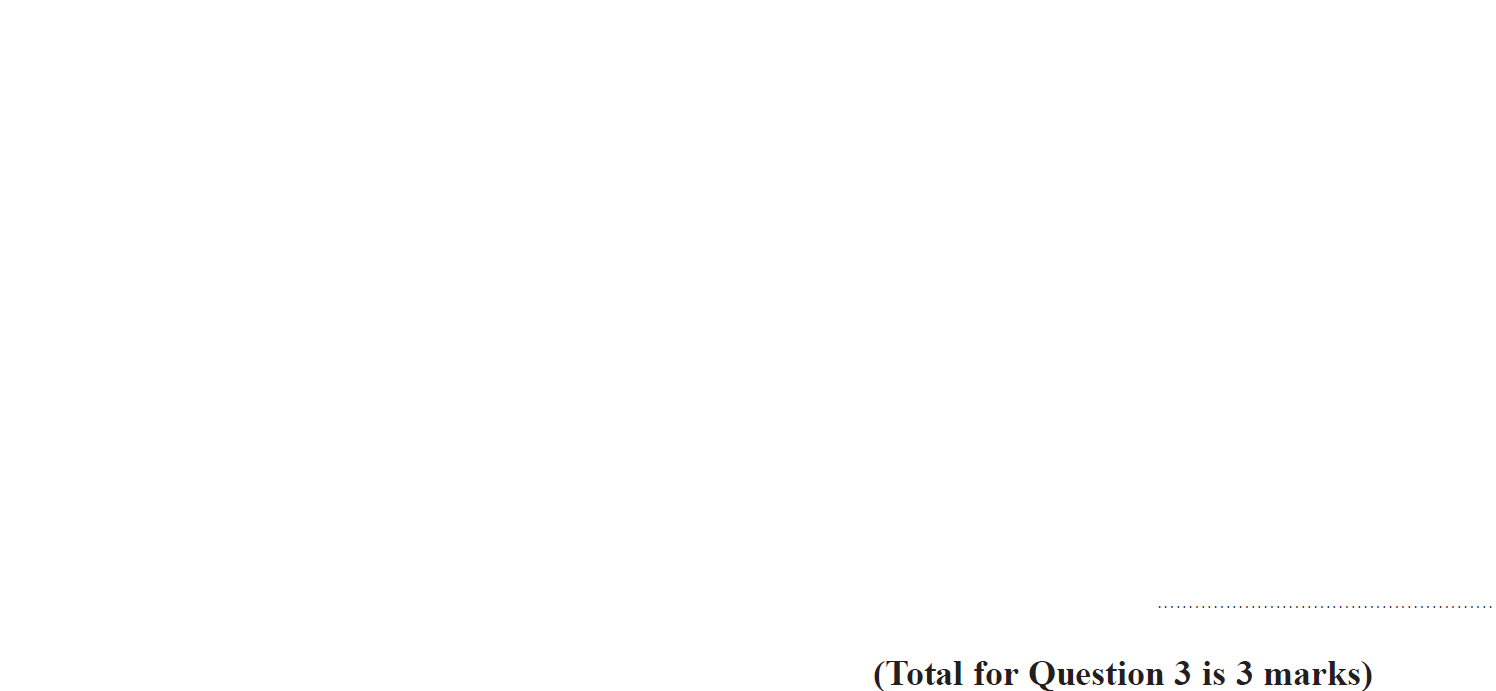 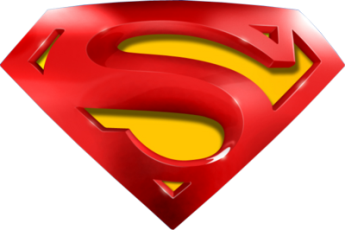 May 2017 1H Q3
Decimals
A
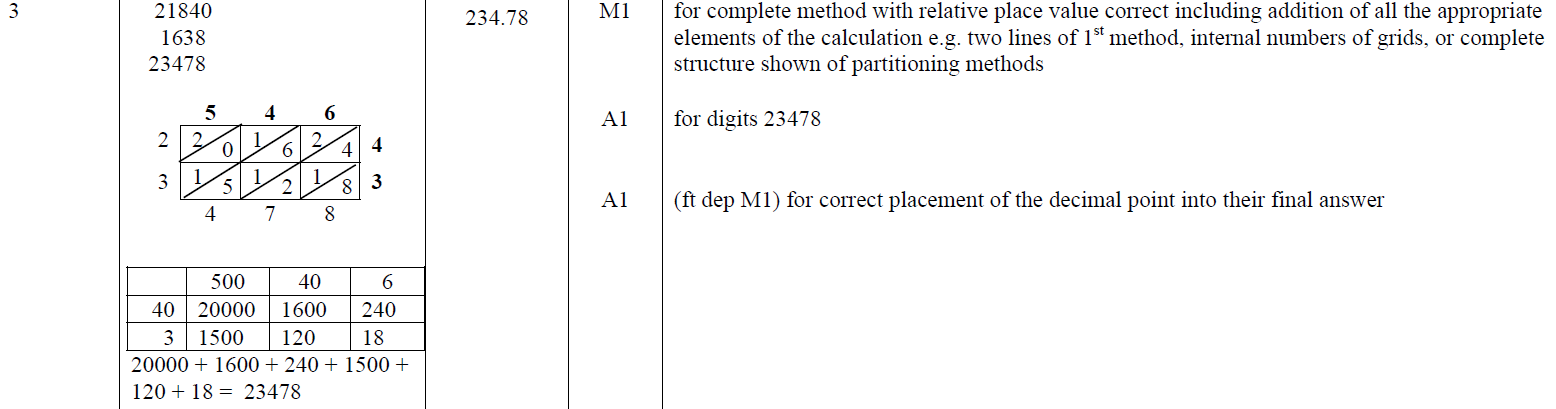 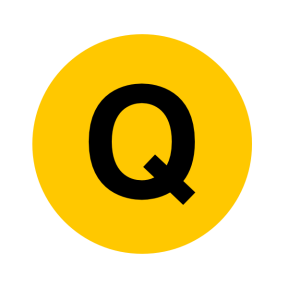 Nov 2017 1H Q8
Decimals
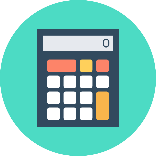 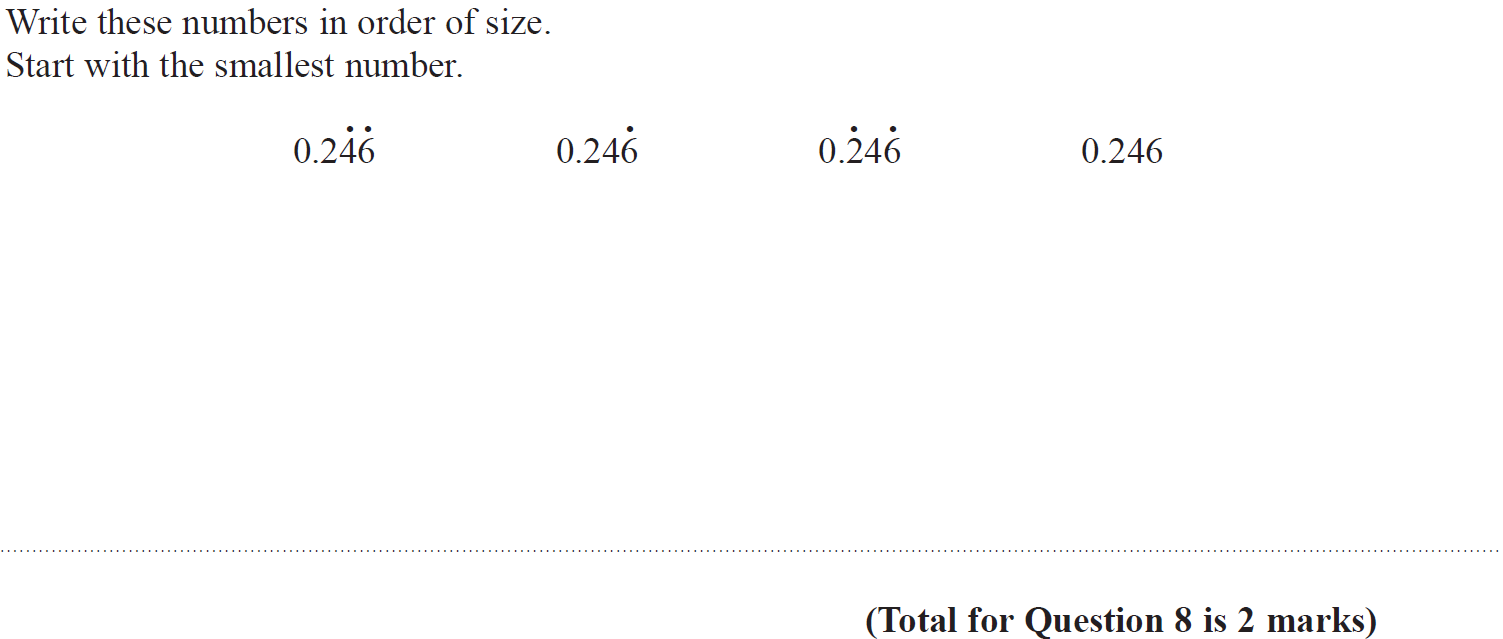 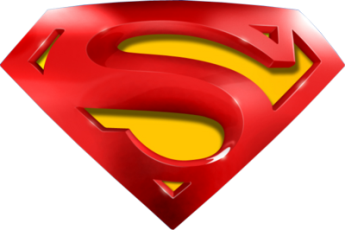 Nov 2017 1H Q8
Decimals
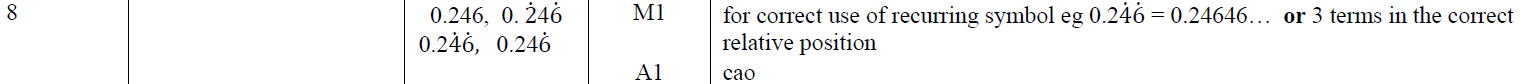 A
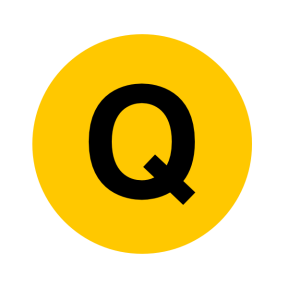 Nov 2017 3H Q5
Decimals
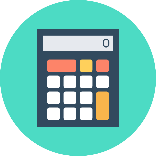 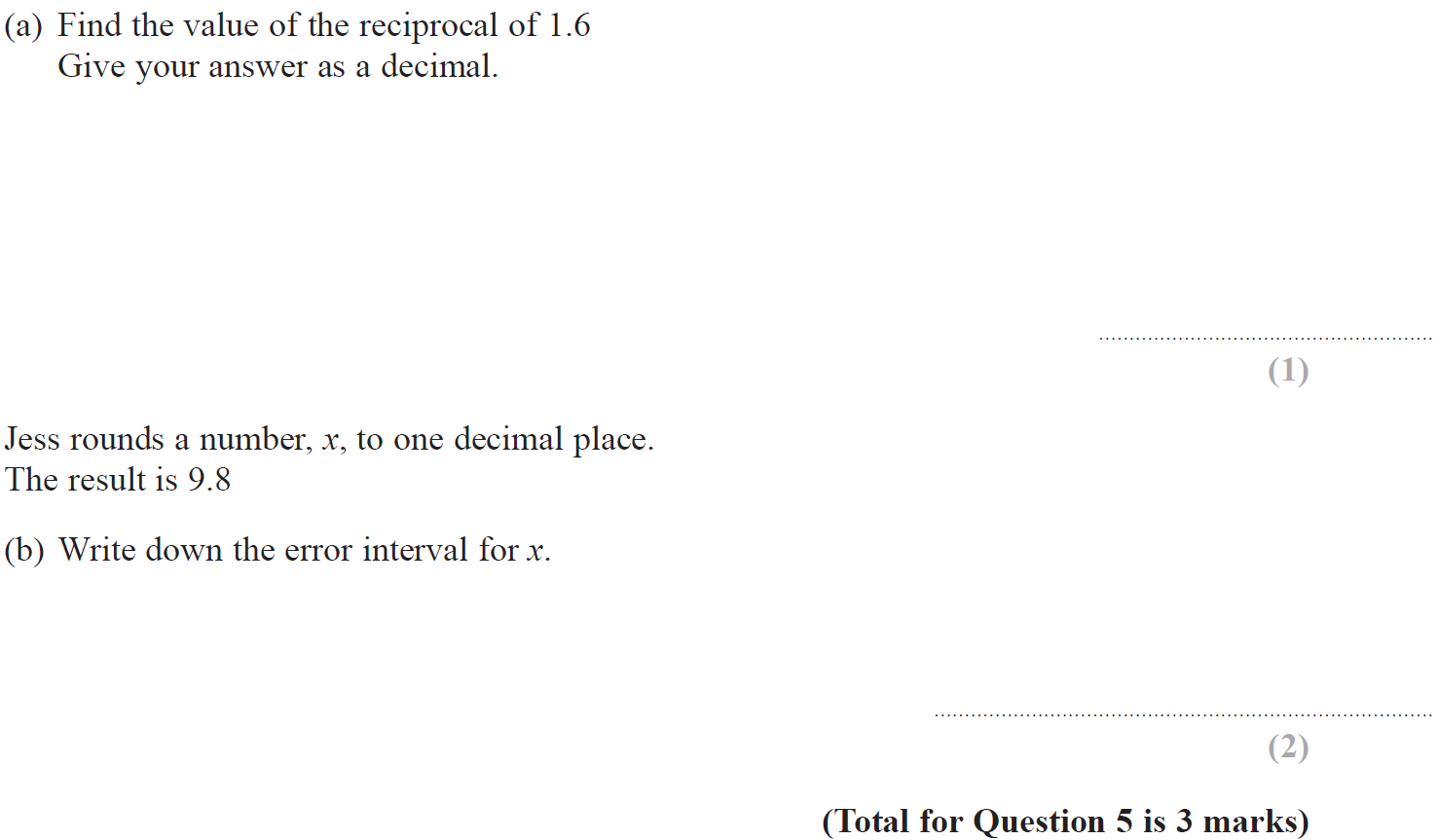 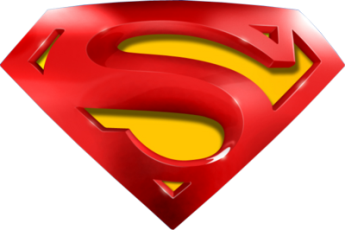 Nov 2017 3H Q5
Decimals
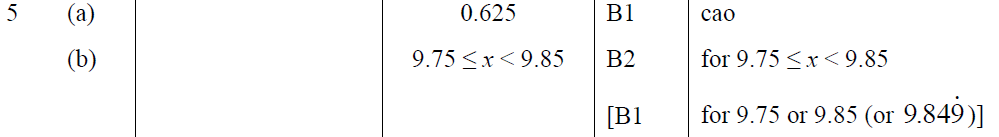 A
B
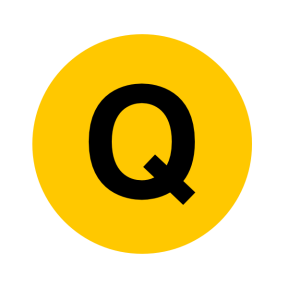 SAM 3H Q3
Decimals
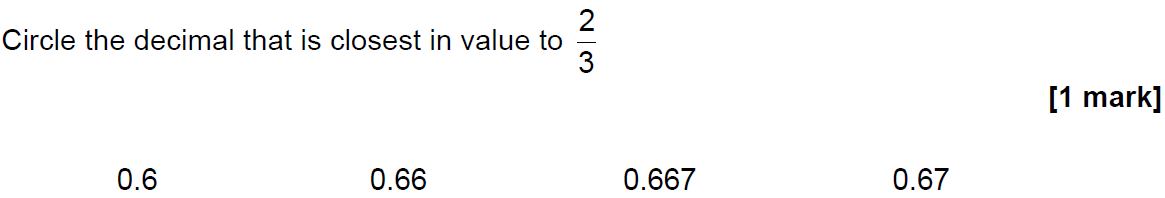 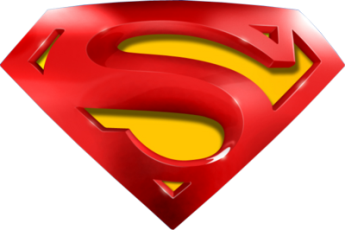 SAM 3H Q3
Decimals
A
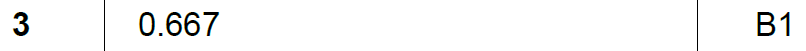 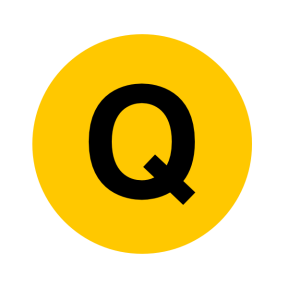 June 2017 2H Q1
Decimals
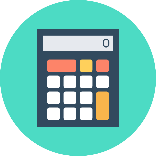 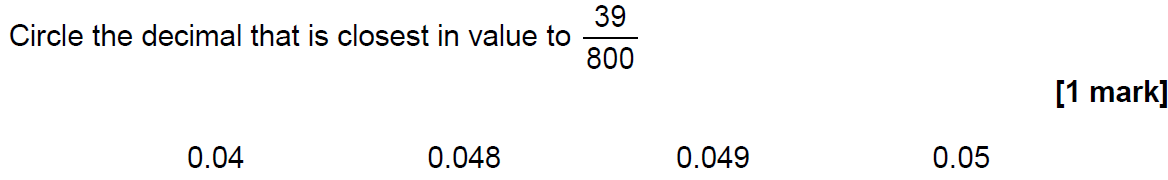 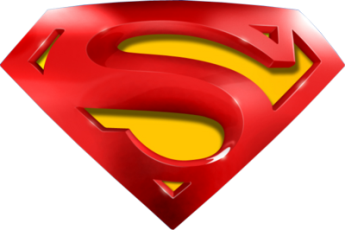 June 2017 2H Q1
Decimals
A
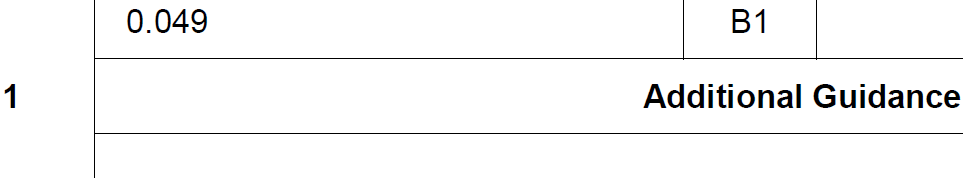 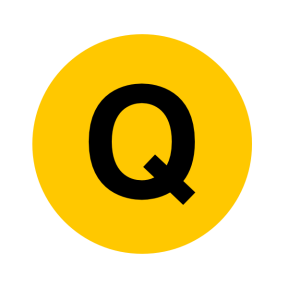 Nov 2017 2H Q1
Decimals
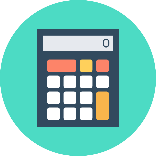 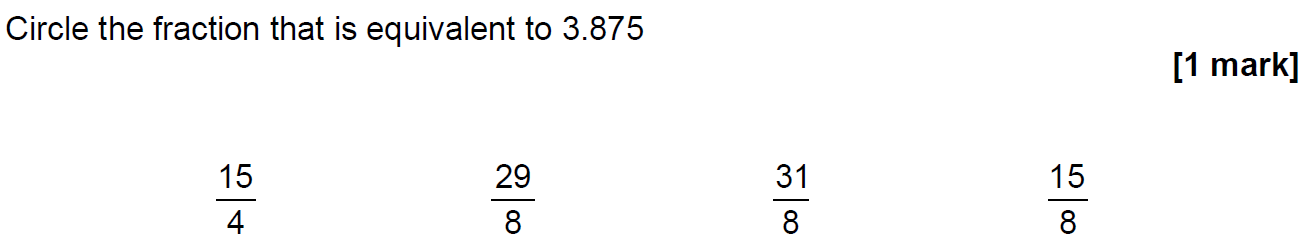 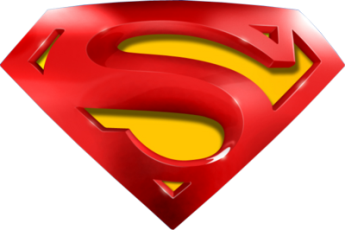 Nov 2017 2H Q1
Decimals
A
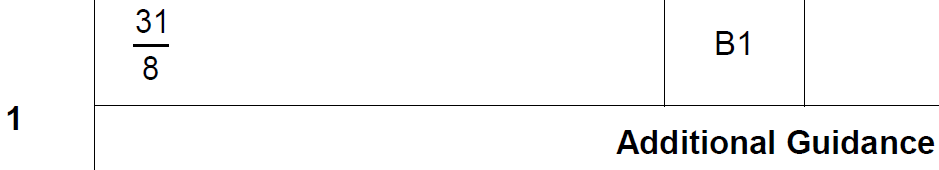 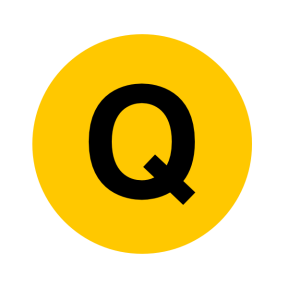 June 2018 3H Q1
Decimals
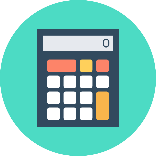 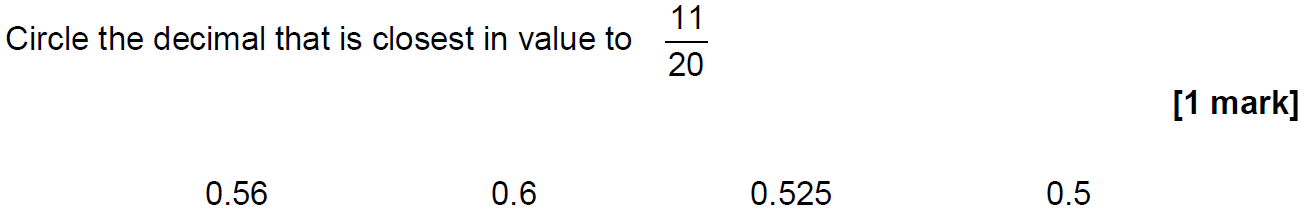 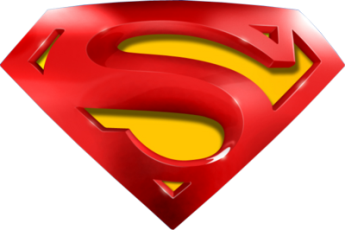 June 2018 3H Q1
Decimals
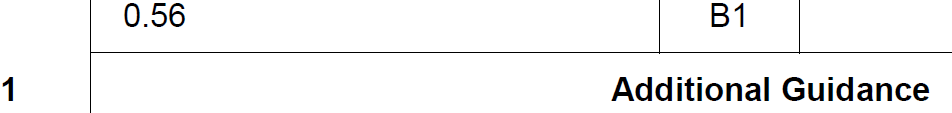 A
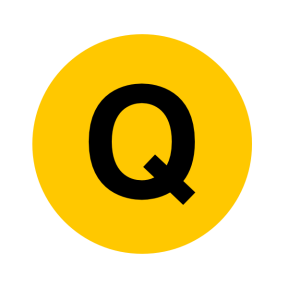 June 2018 3H Q3
Decimals
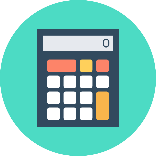 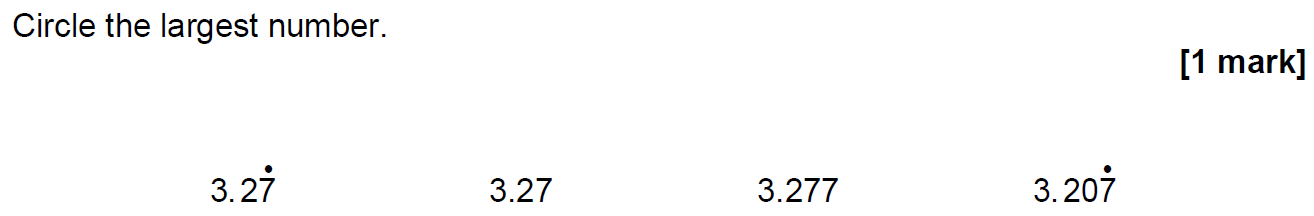 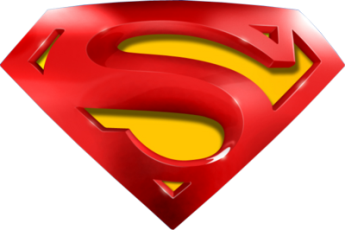 June 2018 3H Q3
Decimals
A
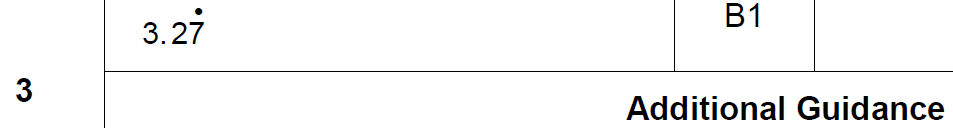 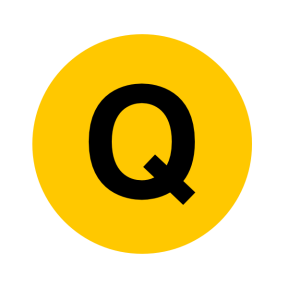